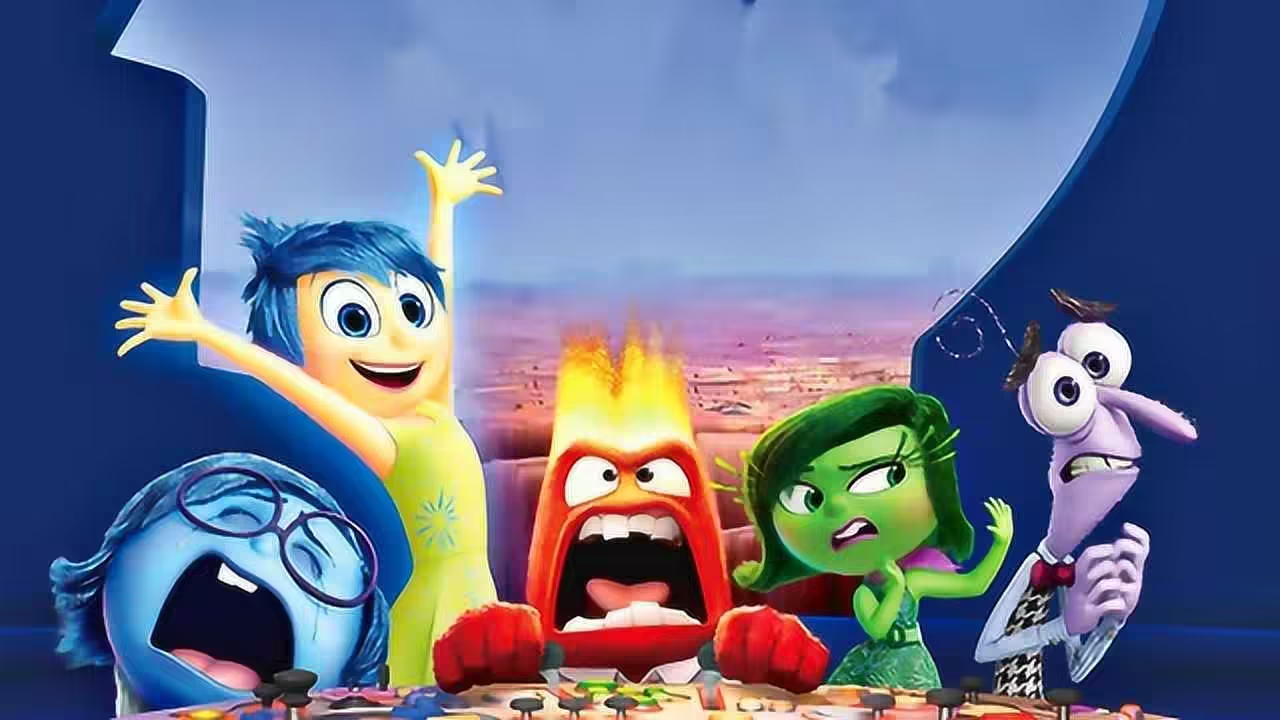 情绪大作战
横山桥中心小学
抓手指游戏
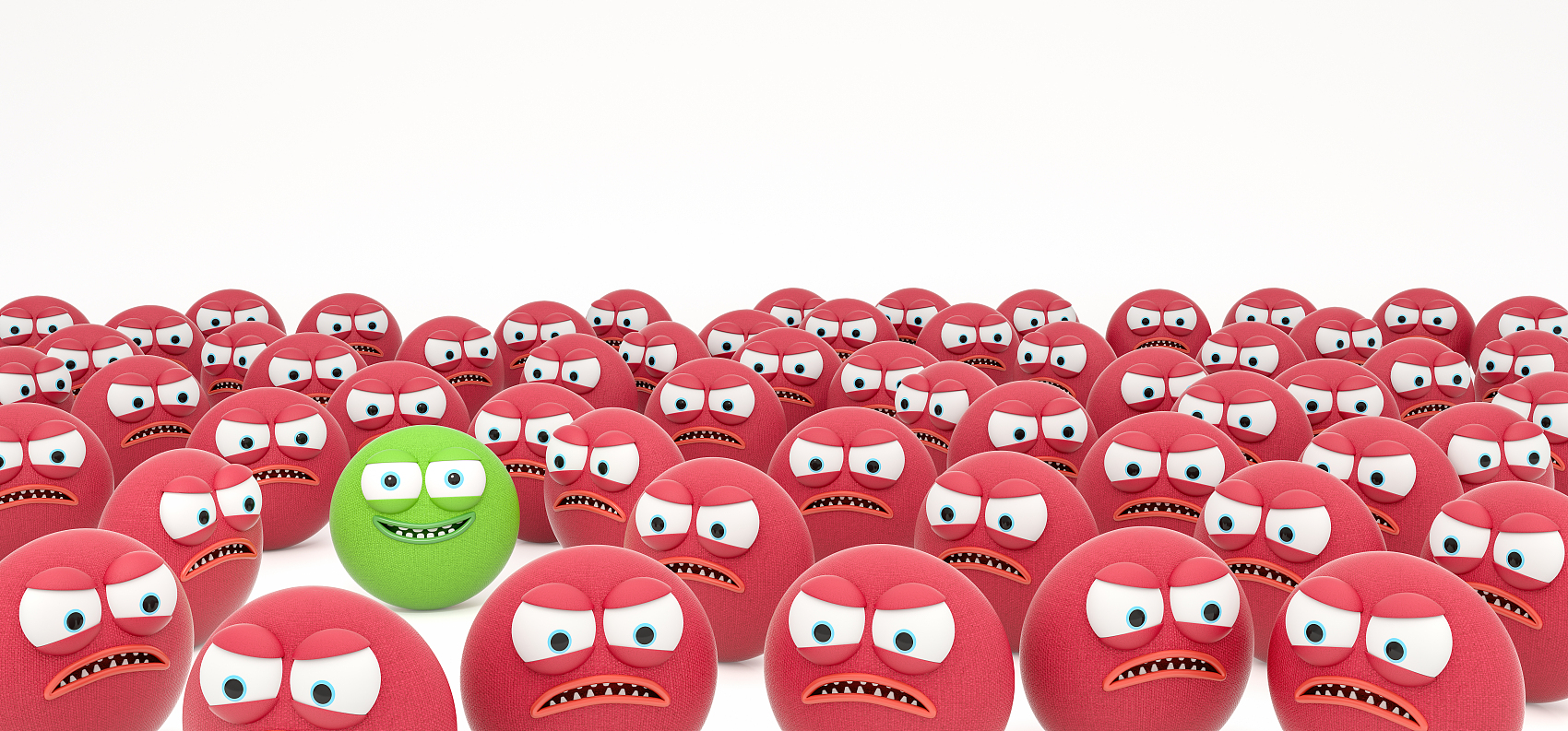 游戏规则：每个同学伸出左手，掌心向下，伸出右手手指，手指朝上。将你的右手手指放在你右边同学的左手手掌下面。在故事中听到“三”这个字时，右手食指要迅速逃离抓捕左手手掌要快速抓住别人的食指。
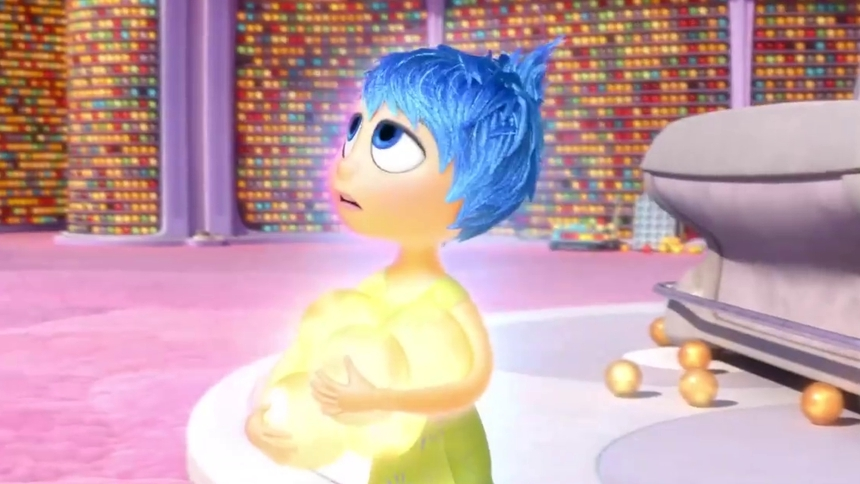 你刚才经历了哪些情绪变化？
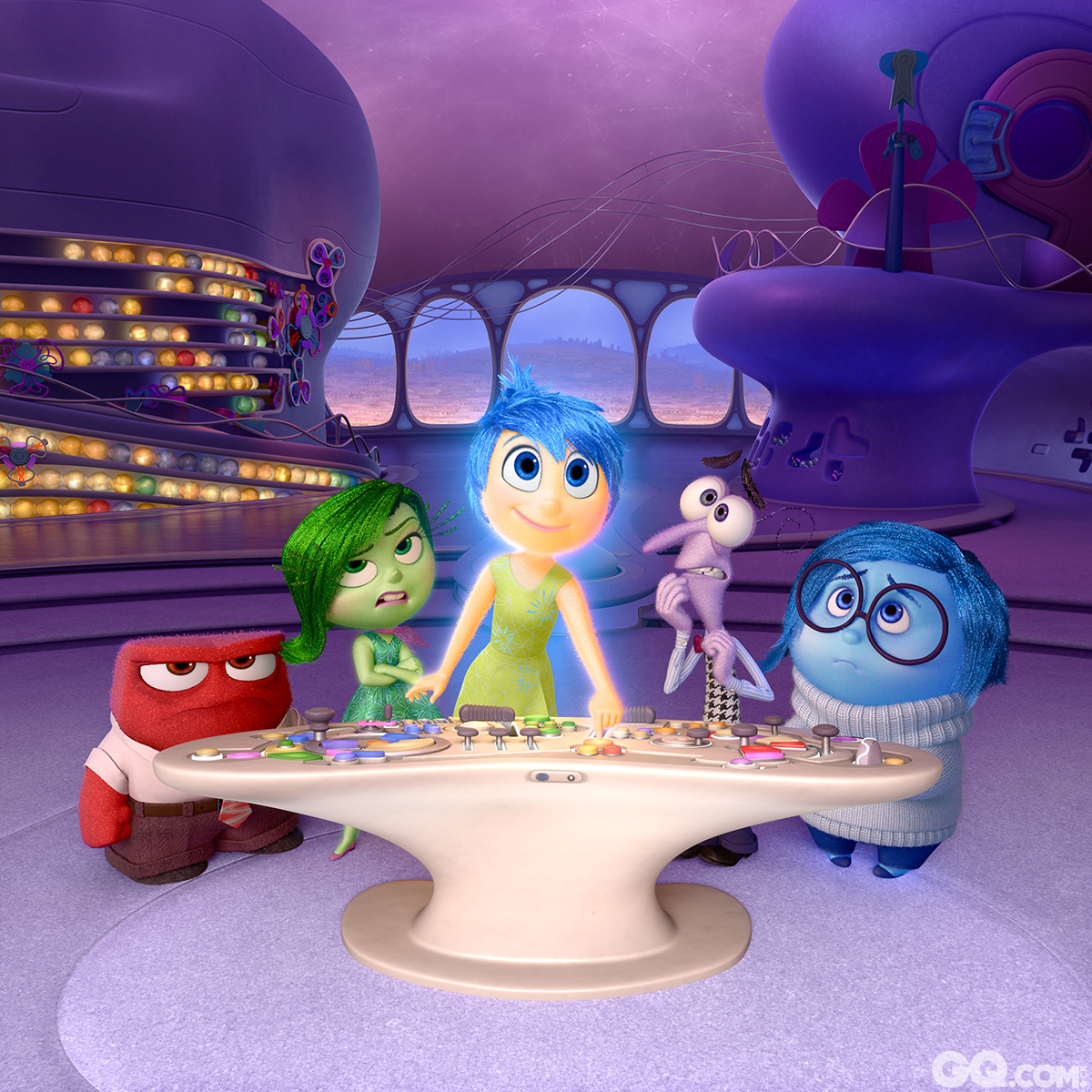 情绪战队成员介绍
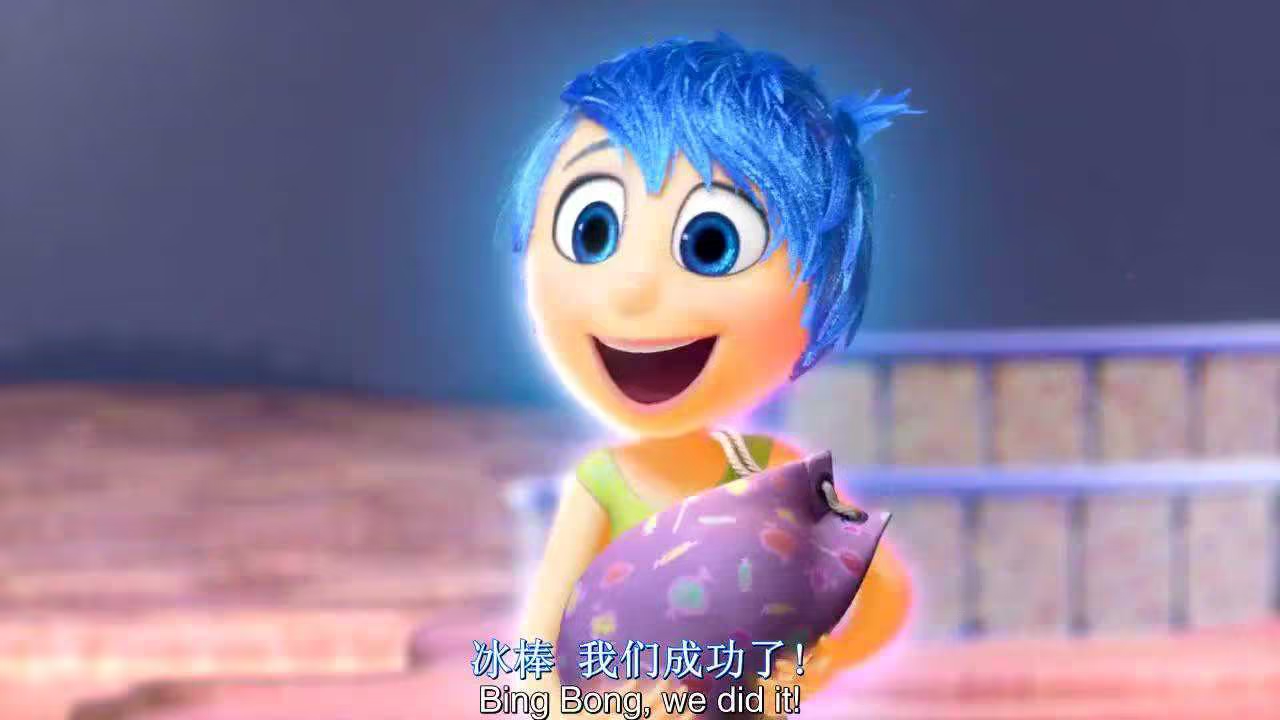 队员：乐乐
#精力充沛 #活力满满 #阳光温暖
#积极乐观
面部表情：嘴角上扬，眉开眼笑
来源：自己想做的事情得以完成
作用：让人身心愉悦，感到轻松舒适，为未来储备充足的热情和能量
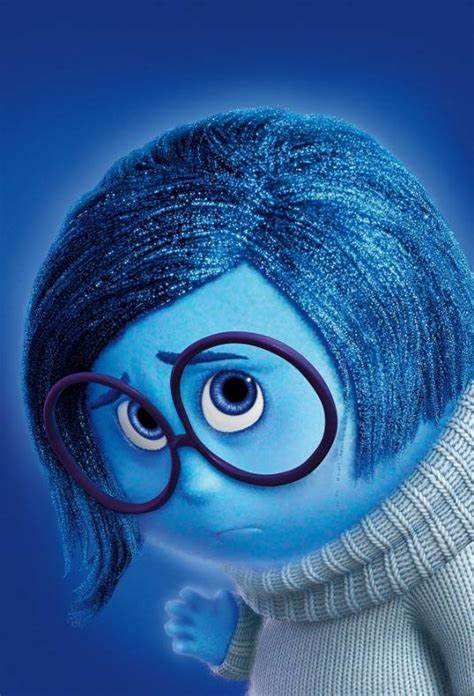 队员：忧忧
#我好难过 #我想静静 #我不行了
面部表情：目光无神、眼皮低垂、眉头倾斜、嘴角下撇
来源：无法完成自己的目标、和预期不一致
作用：帮助人适应环境，促使思维的改变
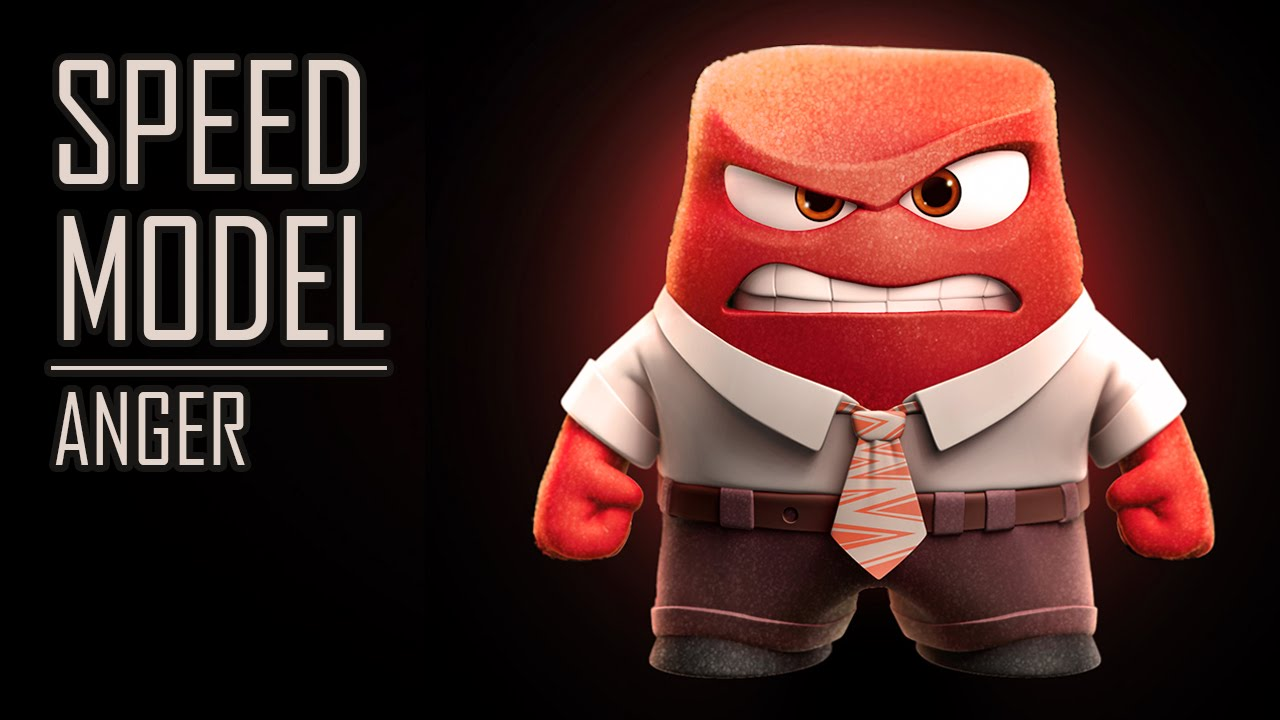 队员:怒怒
#我要爆炸了 #别惹我 #立刻！马上！
#我控制不住我自己了
面部表情：心跳加快、眉头紧皱、咬紧牙关、身体发热
来源：感受到不公平时
作用：维护自己的界限、争取利益
队员:怕怕
#吓死我啦 #啊啊啊 #欧，我的小心脏！#可以开灯睡觉吗
面部表情：面部发白、身体发抖或僵住、眉头紧皱
来源：遇到自己无法掌控、克服的事或环境
作用：集中精力分析当前威胁并做好准备
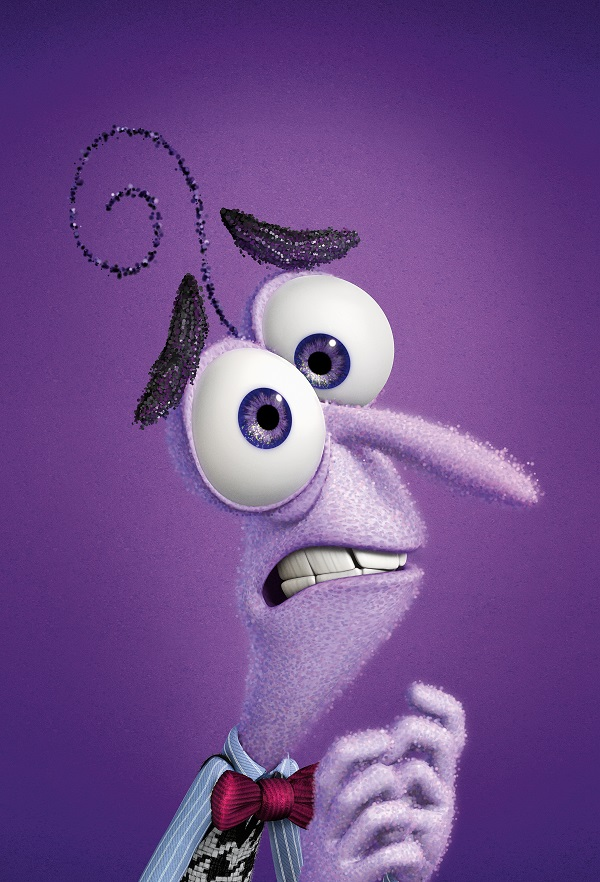 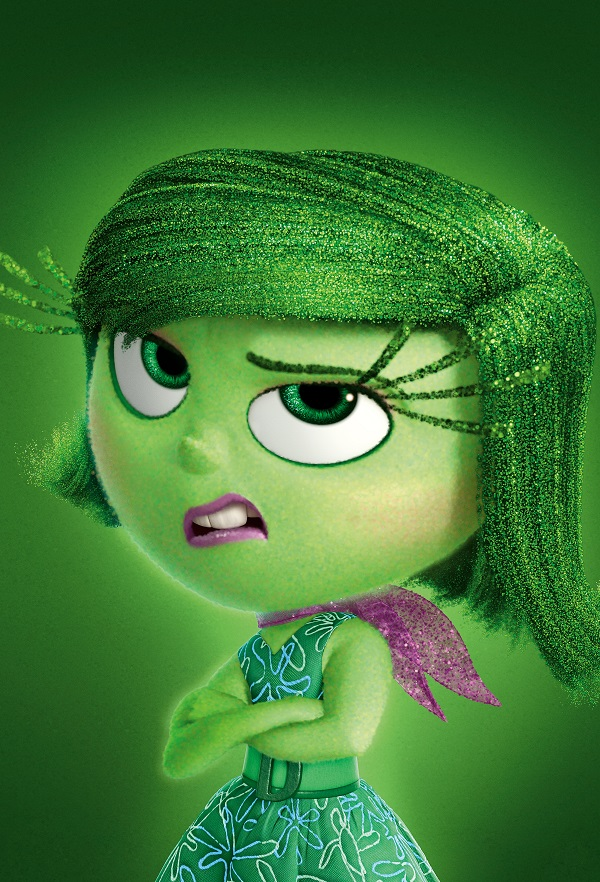 队员:厌厌
#咦~真恶心 #讨厌死了#离我远点
面部表情：上唇撇向一边，鼻头微微皱起
来源：另人不愉悦、反感的事物
作用：逃避或排斥负面刺激
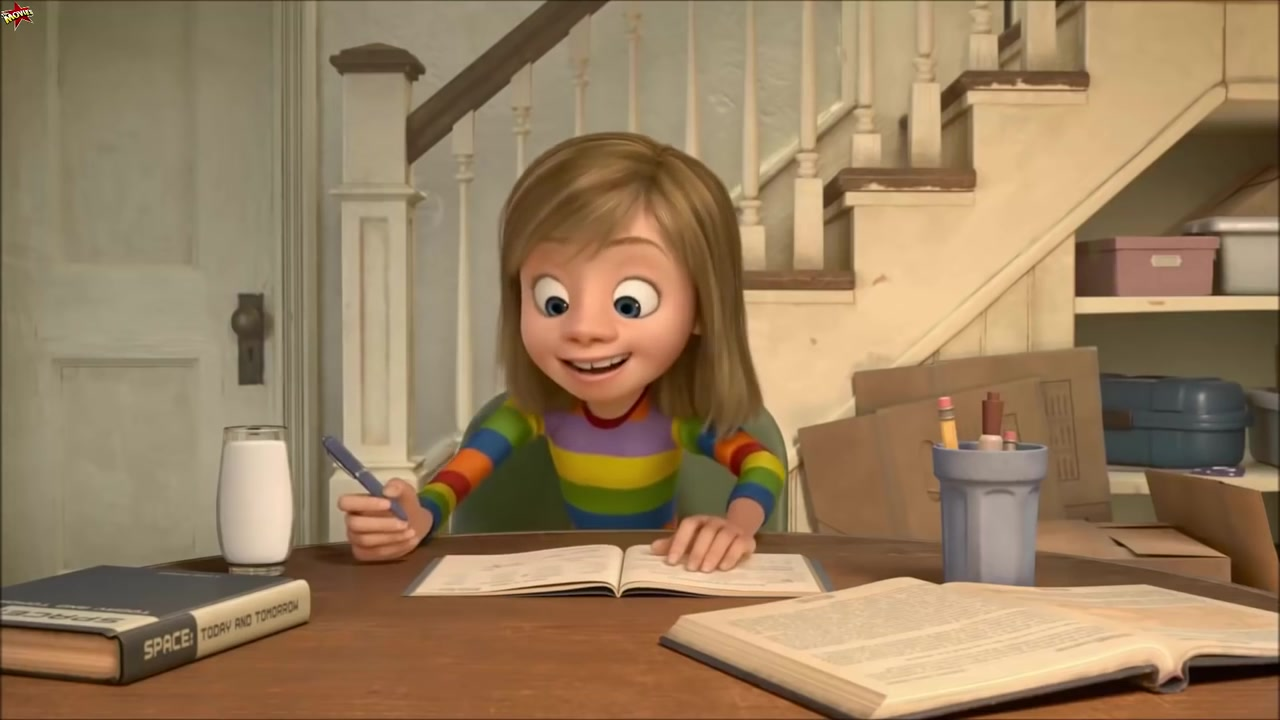 请觉察你今天的情绪，并用不同的形状、颜色把它画出来。
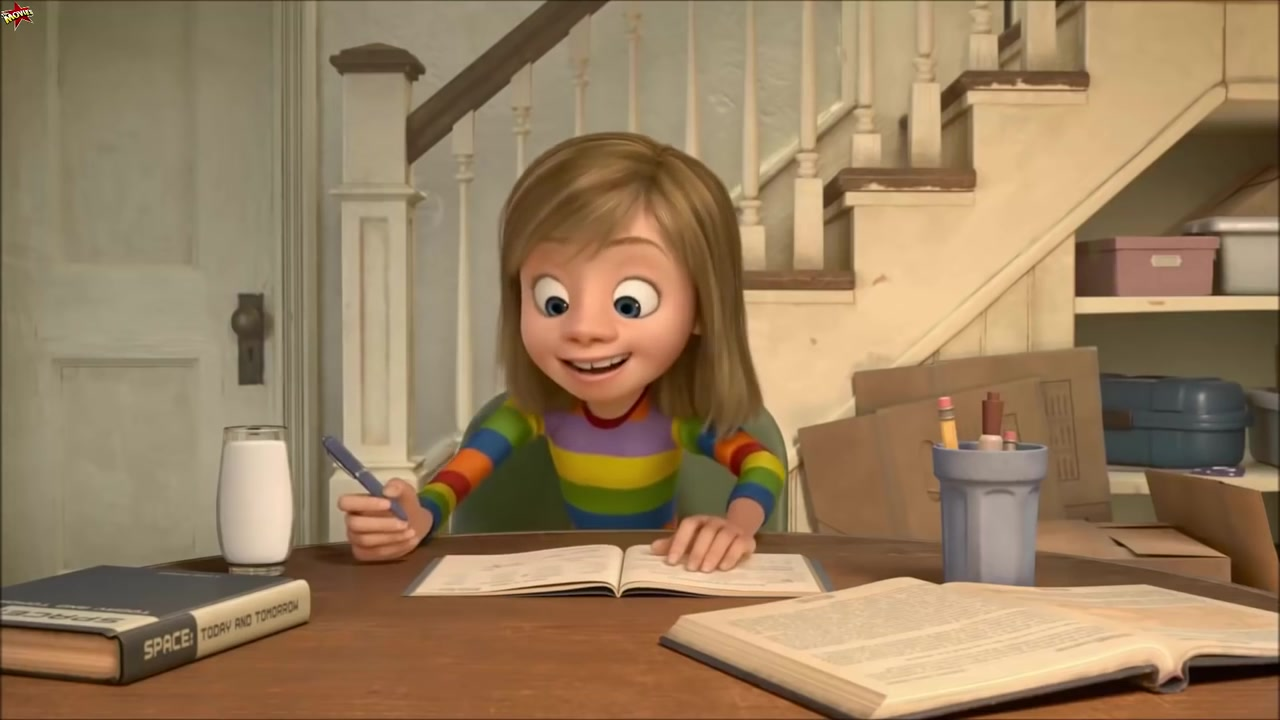 如何构建快乐岛呢？你有什么小妙招？
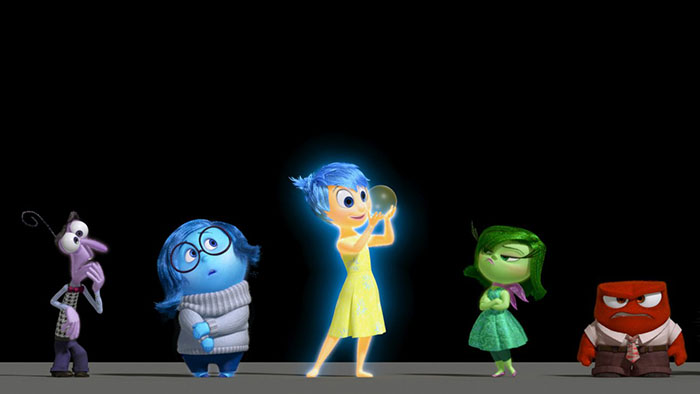 当我生气时，我可以
当我失望时，我可以
当我难过时，我可以
当我害怕时，我可以
当我开心时，我可以
写日记
运动
看故事书
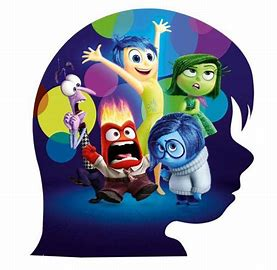 看看电影
听听音乐
想开心的事情
找好朋友倾诉
留意身边的美好
找大人帮忙
画画
鼓励自己
户外散步
深呼吸
默数十个数
种植物